RUTA DE TRABAJOLENGUAJE Y COMUNICACIÓN
2º BÁSICO
SEMANA 05 AL 09 DE ABRIL
ANÉCDOTA
ES UNA NARRACIÓN BREVE (CORTA) DONDE SE RELATA ALGUNA EXPERIENCIA CURIOSA A MODO DE DIVERSIÓN.
SE RELACIONAN A HECHOS REALES QUE LE HAYAN SUCEDIDO A CUALQUIER PERSONA, PERO NO NECESARIAMENTE SIEMPRE, OTRAS VECES PUEDEN SER INVENTADAS, CON LA FINALIDAD DE QUE CAUSEN RISAS.
SON EXPERIENCIAS DIVERTIDAS,  PERO SU PROPOSITO NO SIEMPRE SON CAUSAR O PROVOCAR RISAS
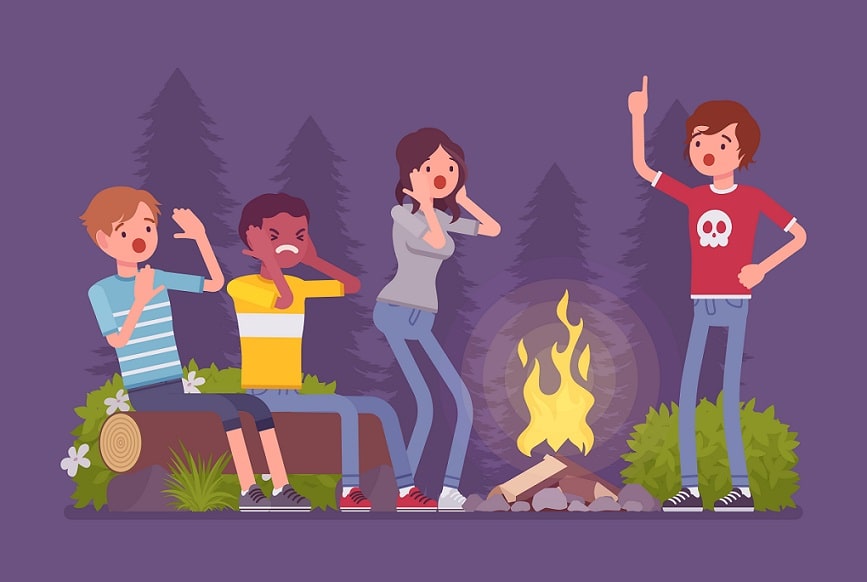 ANÉCDOTA
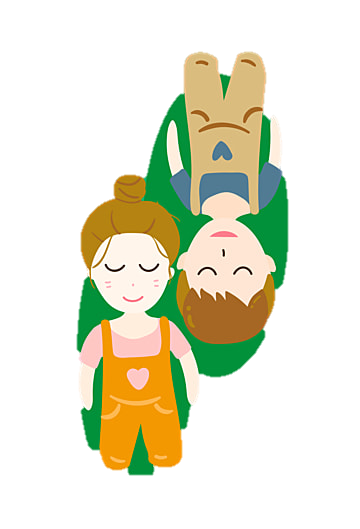 CARACTERISTICAS PRINCIPALES
ES ESPONTANEA
ES UN HECHO REAL
SON CORTAS Y SENCILLAS
TIENE UN INICIO, UN DESARROLLO Y UN FINAL
IMPORTANCIA DE LAS ANÉCDOTAS
AYUDAN A DESARROLLAR LA CREATIVIDAD Y LA CAPACIDAD EXPRESIVA AL NARRARLAS, YA QUE REQUIEREN DE RECURSOS LITERARIOS EN SU ELABORACIÓN.
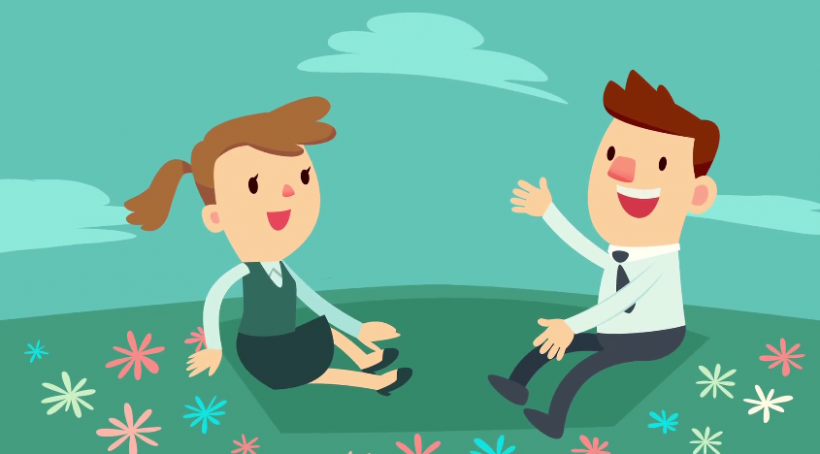 COMO ORGANIZAR UN ANÉCDOTA
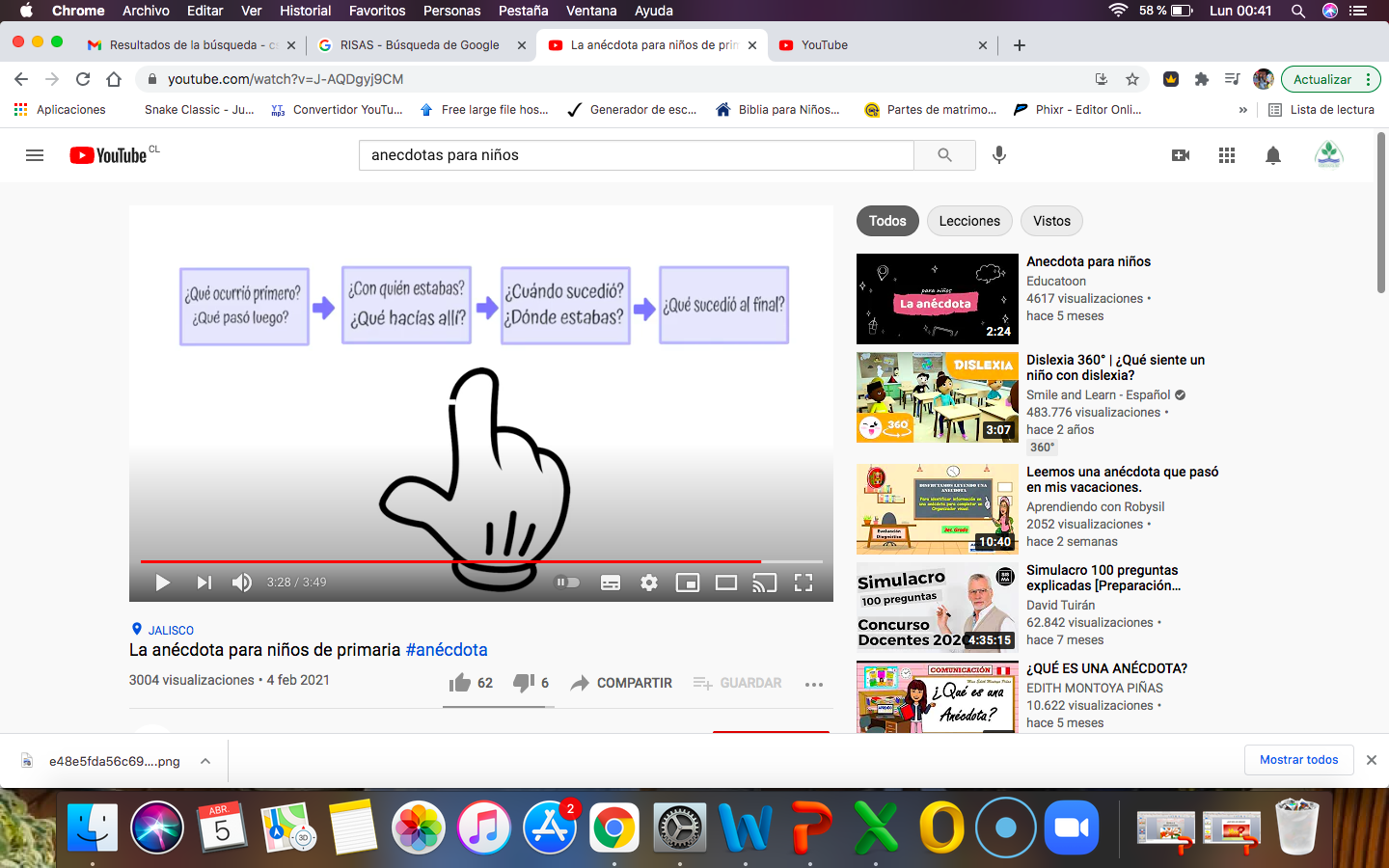 VAMOS A JUGAR!!!
CUENTANOS TU MEJOR ANÉCDOTA!
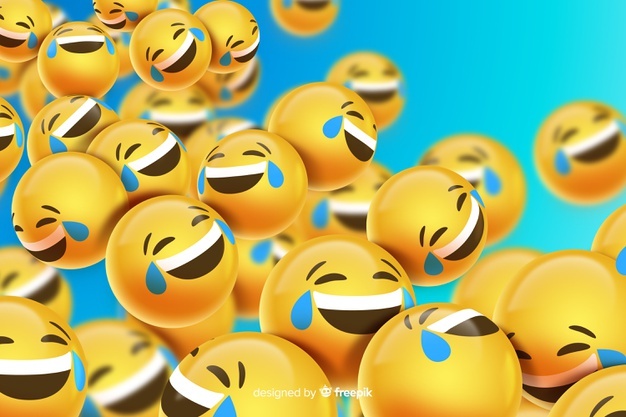 CUADERNO AMARILLO
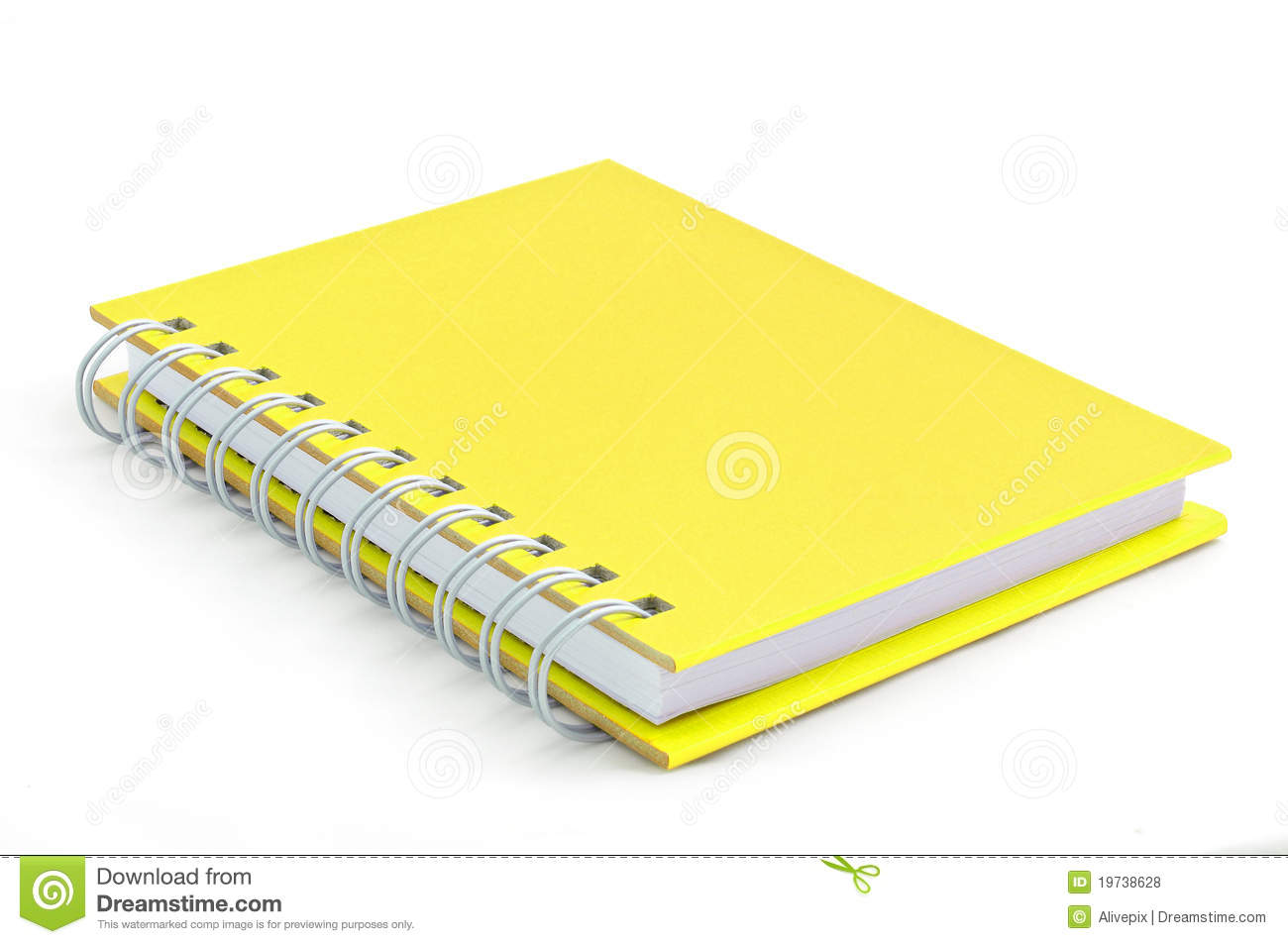 05 – 04 – 2021
LOS ANÉCDOTAS
____________________________________________________________________________________________________________________________________________________________________________________________________________________________________________________________________________________________________________________________________
MARTES 06 DE ABRIL
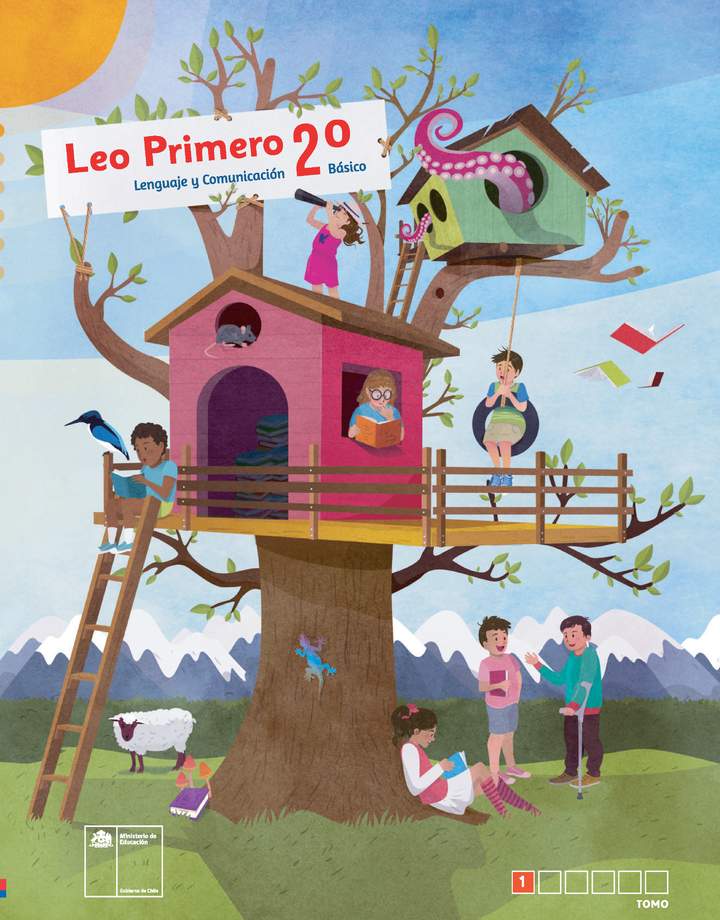 DESARROLLAREMOS EN NUESTRO LIBRO LEO PRIMERO 2º BÁSICO, LAS CLASES 17.
MIÉRCOLES 07 DE ABRIL
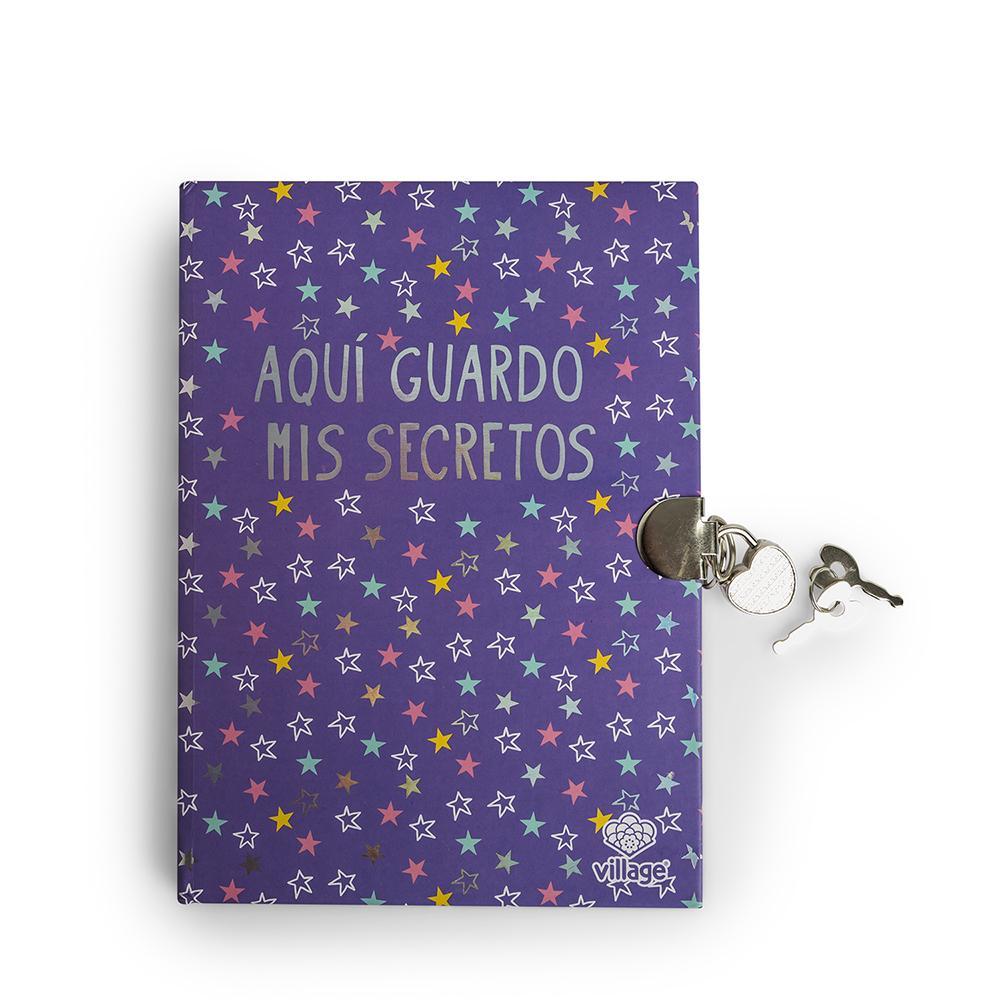 “DIARIO DE VIDA”
¿QUÉ ES UN DIARIO DE VIDA?
ES UNA NARRACIÓN QUE LLEVA A CABO UNA PERSONA, AL ESCRIBIR SOBRE LAS EXPERIENCIAS PERSONALES QUE VA VIVIENDO A DIARIO.
ES PARTE DEL SUBGENERO DE LA BIOGRAFÍA, O PRECISAMENTE DE LA AUTOBIOGRAFÍA
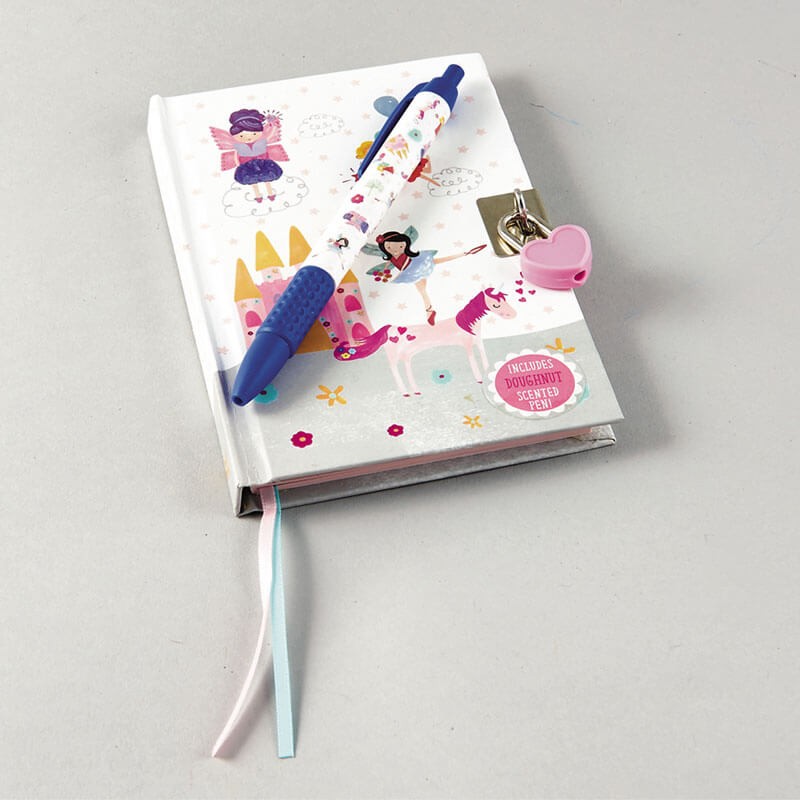 CARÁCTERÍSTICAS DE UN DIARIO DE VIDA
SUELE SER PRIVADO, ES DECIR DE UNO MISMO
PODEMOS ESCRIBIR LO QUE NOS SUCEDIÓ DURANTE EL DÍA
NOS AYUDA PARA DESAHOGAR TODOS LO QUE A VECES NO PODER DECIR DE FORMA VERBAL
ESCRIBIR NOS AYUDA A LIBERARNOS Y LOGRAR ENTENDERNOS
PODEMOS EXPRESAR NUESTRAS EMOCIONES
¿CÓMO PUEDO ESCRIBIR MI DIARIO?
1.- DEBES IDENTIFICAR LOS ASUNTOS O SUCESOS IMPORTANTES QUE TE SUCEDIERON DURANTE EL DÍA
2.- PARA PODER RECORDAR LO QUE PASO DURANTE EL DIA, PUEDES HACERTE LAS SIGUIENTES PREGUNTAS
*¿QUE HICISTE DURANTE EL DIA?
*¿CÓMO TE SENTISTE?
*¿ALGO TE MOLESTO O TE HIZO FELIZ?
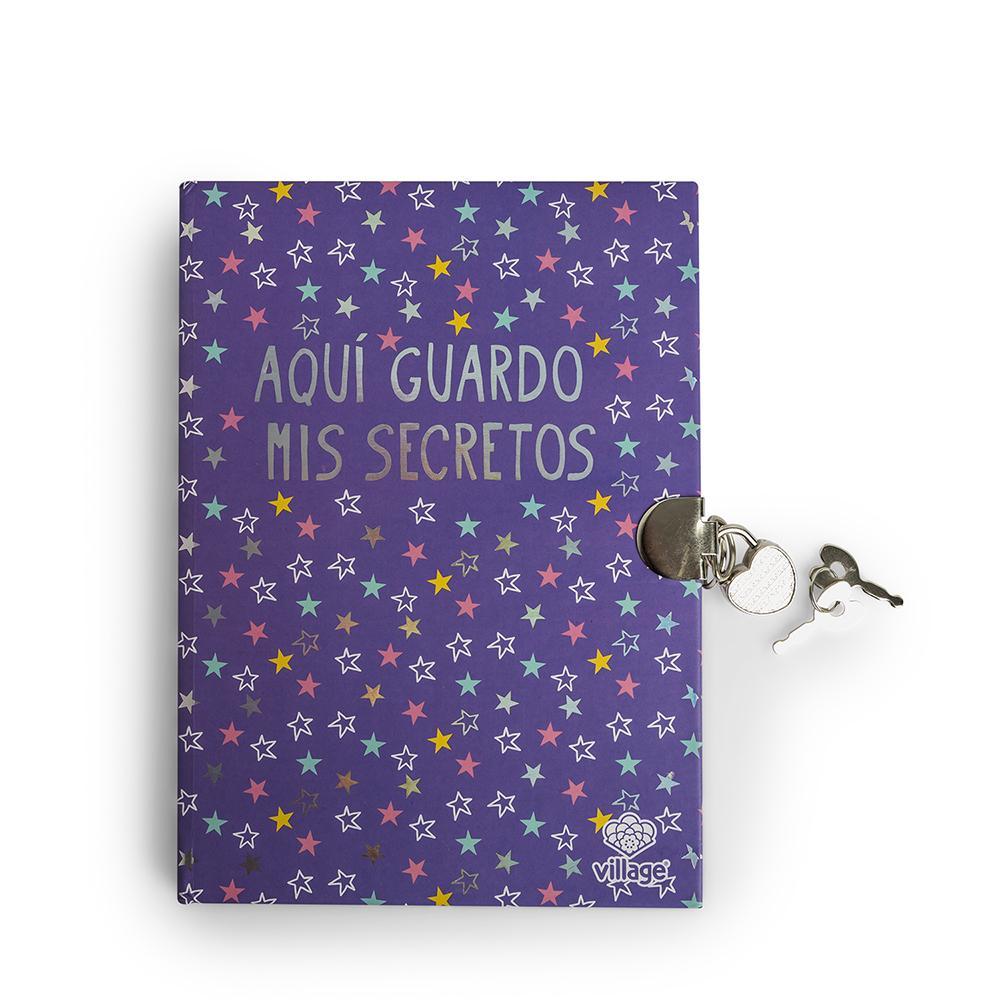 ¿DÓNDE DEBO ESCRIBIR LO QUE PIENSO?
EN DONDE TU ESCOJAS, LO IDEAL ES BUSCAR UN CUADERNO, LIBRETA ANTIGUA, UNA AGENDA U OTRO ELEMENTO QUE TE PERMITA ESCRIBIR.
RECUERDA QUE DEBES COLOCAR LA FECHA, EL SALUDO “QUERIDO DIARIO” Y COMENZAR A EXPRESAR CON TUS IDEAS LO QUE TE SUCEDIÓ DURANTE EL DÍA.
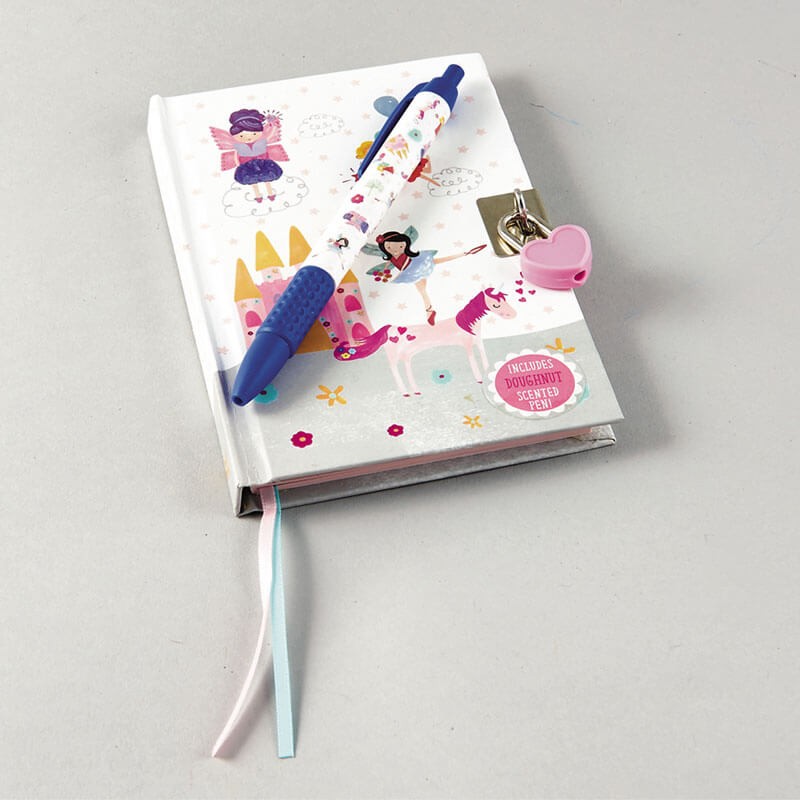 EJEMPLO
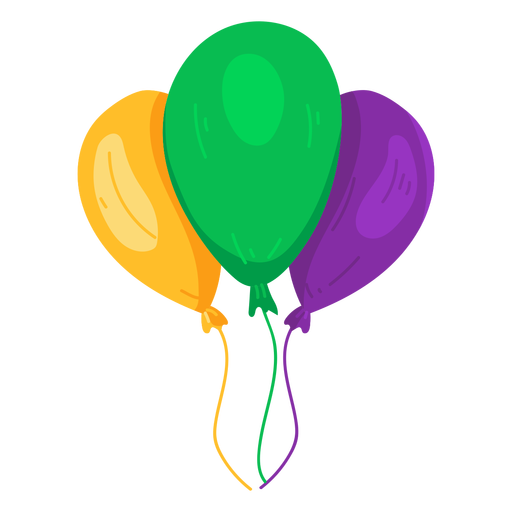 MIERCOLES 07-ABRIL-2021
QUERIDO DIARIO

HOY, ME SENTÍ MUY FELÍZ, PORQUE ES MI CUMPLEAÑOS Y LO ESTABA ESPERANDO CON MUCHAS GANAS.
MI MAMÁ ME REGALONEO TODO EL DÍA, Y ME DEJO ESCOGER EL ALMUERZO. LE PEDI POR FAVOR QUE PREPARARÁ LASAÑA CON MUCHO QUESO Y ESO ALMORZAMOS.
MI PAPÁ ME COMPRÓ UNA TORTA DE PANQUEQUE NARANJA Y COMPARTIMOS TODOS UNA RICA ONCE.
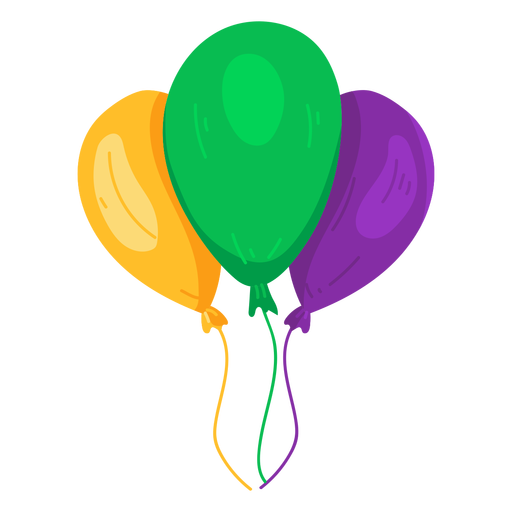 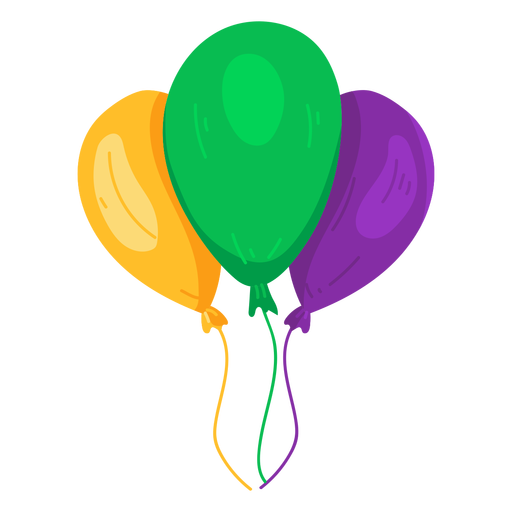 TAREA(EN EL CUADERNO, PERO SE DEBE SUBIR AL BUZÓN)
07-04-2021
QUERIDO DIARIO:

_____________________________________________________________________________________________________________________________________________________________________________________________________________________________________________________________________
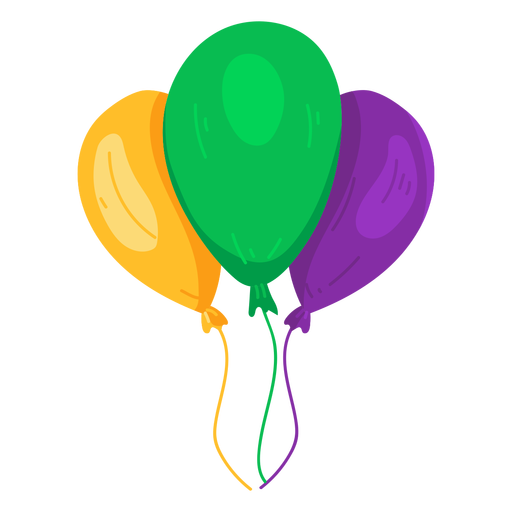 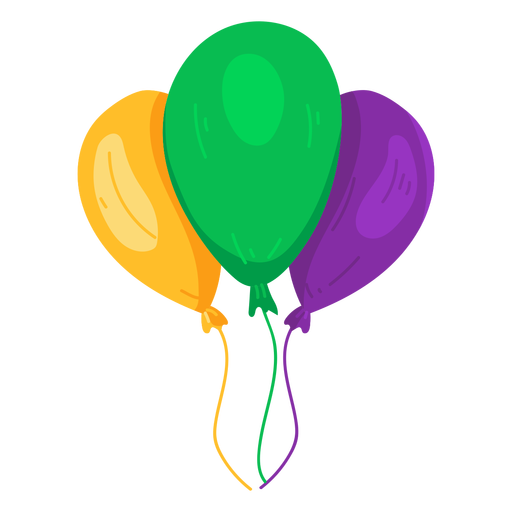 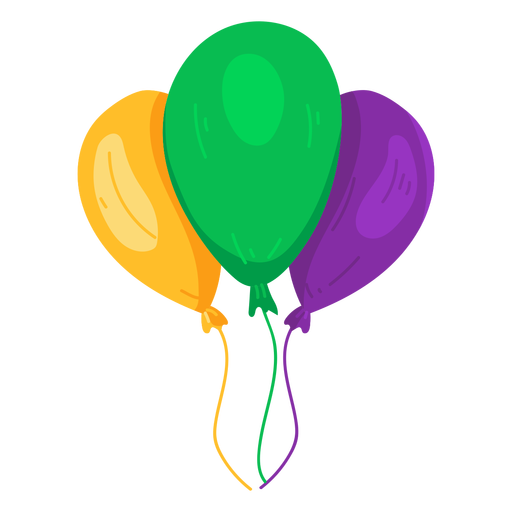